10.2 Finding Arc Measure
Essential Question:
How do you find a measure of an arc of a circle?

Standard
7.0:  Students prove and use theorems involving the properties of parallel lines cut by a transversal, the properties of quadrilaterals, and the properties of circles.
Terms to  know:
A
Central Angle:  An angle whose vertex is the
Center on the circle.
Minor Arc:  The points on the circle that lie 
Within a central angle
B
c
D
Major Arc:  The points on the circle   that
Don’t lie within a central angle
Semi Circle:  An arc with endpoints
That are endpoints of a diameter
Measuring Arcs
A
The measure of a minor arc
is the measure of its central angle
B
C
The measure of the entire 
Circle is 360 degrees.
D
The measure of a major arc is the 
Difference between 360 and the measure
Of the related minor arc.
The measure of a semicircle is 180 deg.
Practice
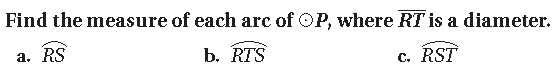 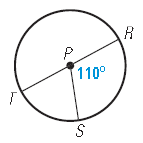 ARC ADDITION POSTULATE
The measure of an arc formed by two adjacent arcs is the sum of the measures of the two arcs.
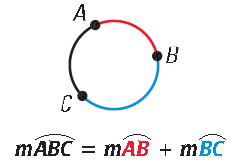 Practice
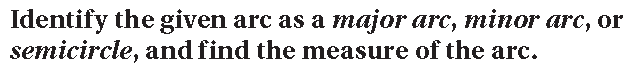 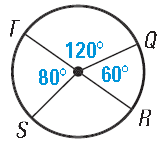 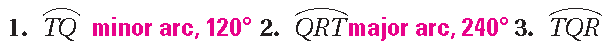 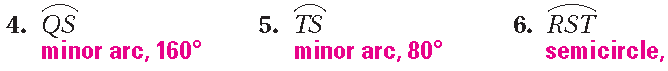 Terms to Know
Congruent Circles:
Two circles with the
Same radius
Congruent Arcs:  Two arcs
With the same measure and 
Either on the same circle or
Congruent circles
Practice
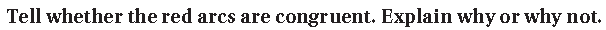 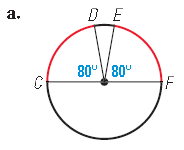 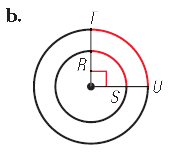 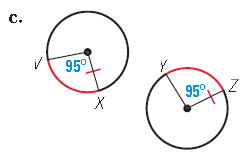 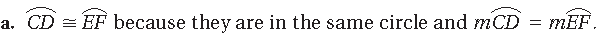 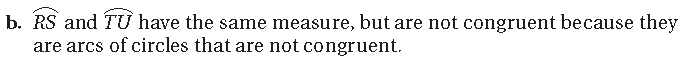 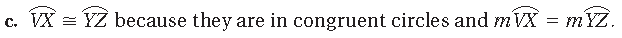 Practice
C
Homework:
Page 661-662:  1 – 17 all, 20